Scuola dell’Infanzia Sorrenti
Andrà tutto bene
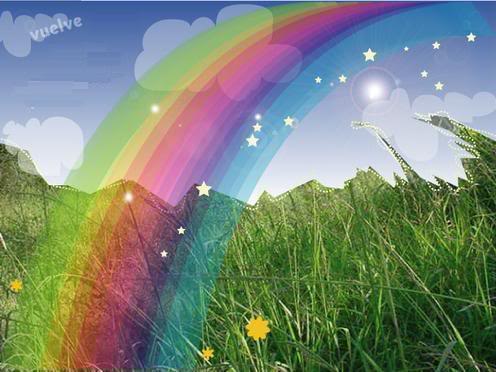 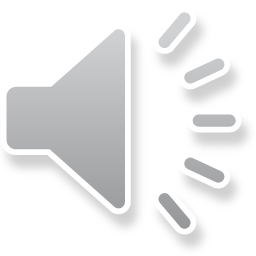 e altre attività di primavera e di festa del papà
Marzo 2020
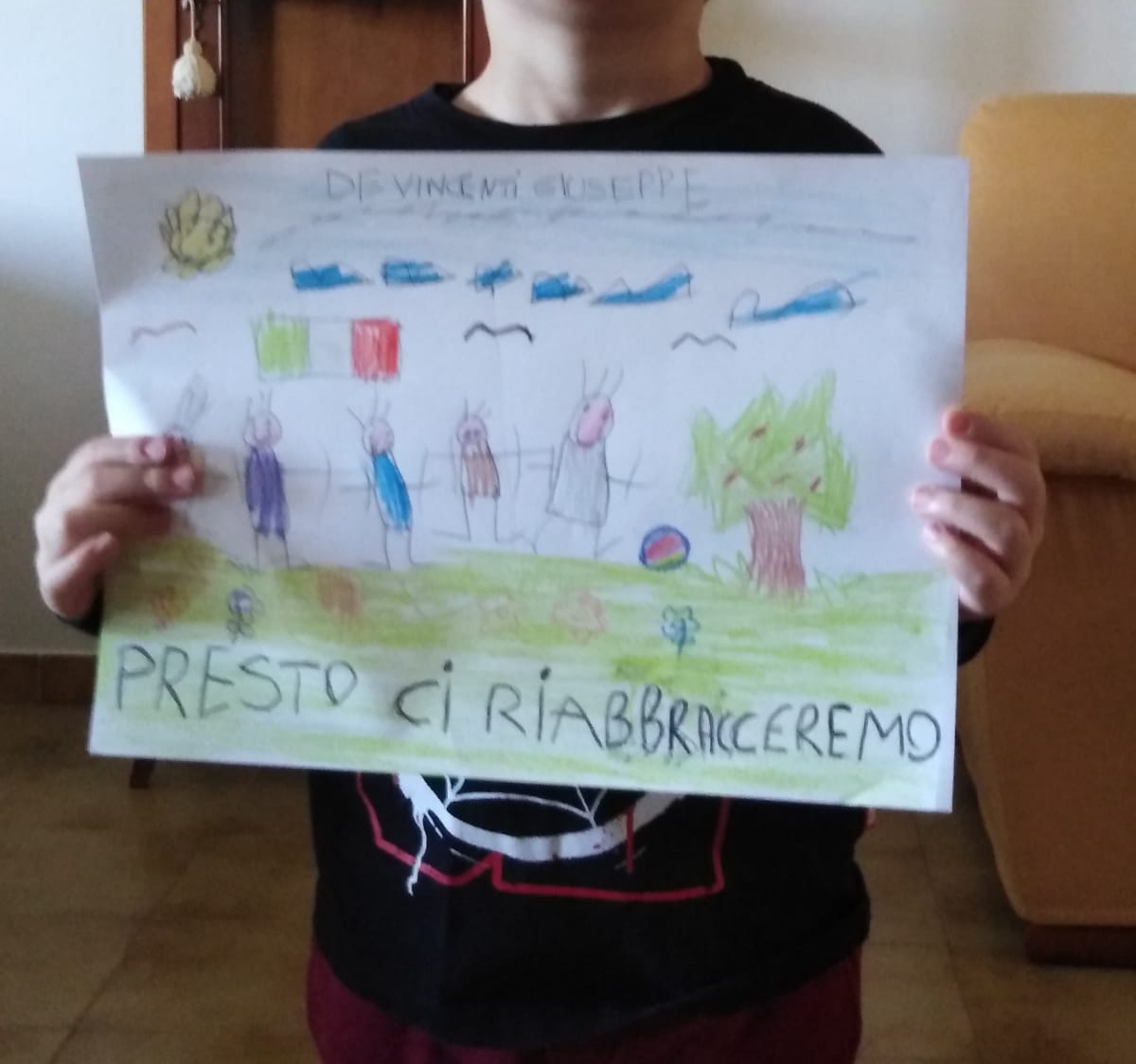 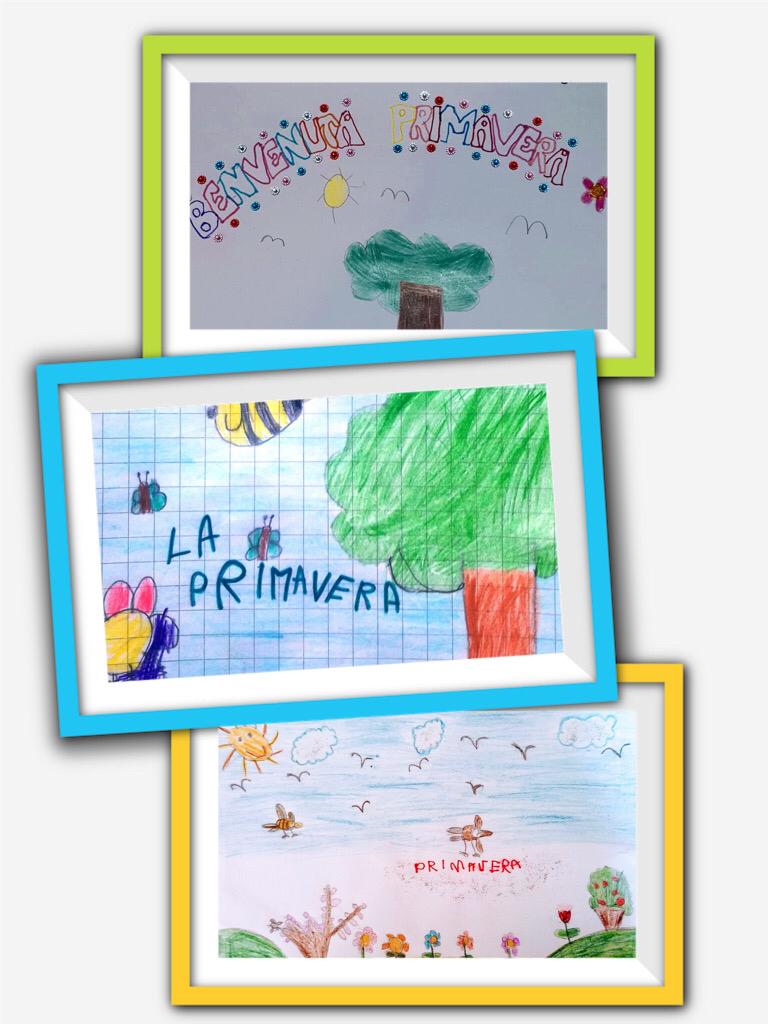 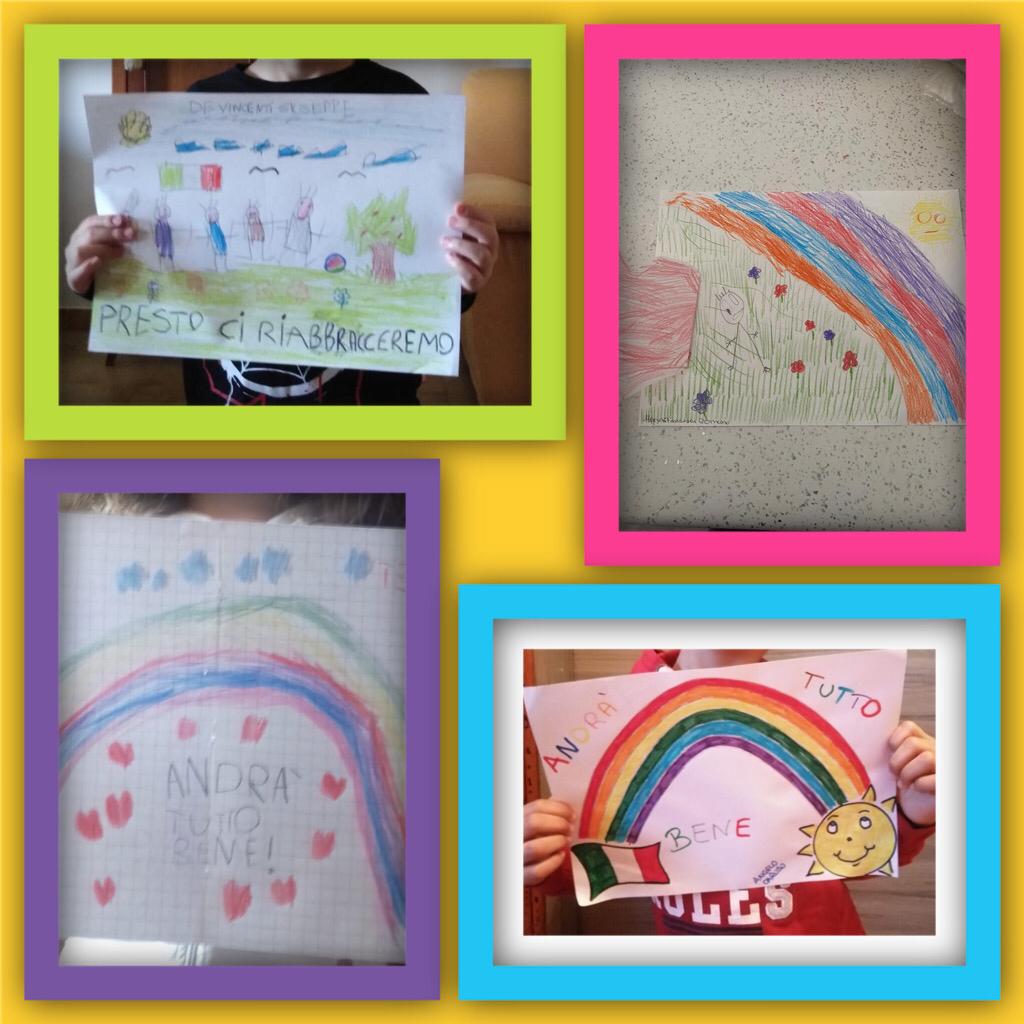 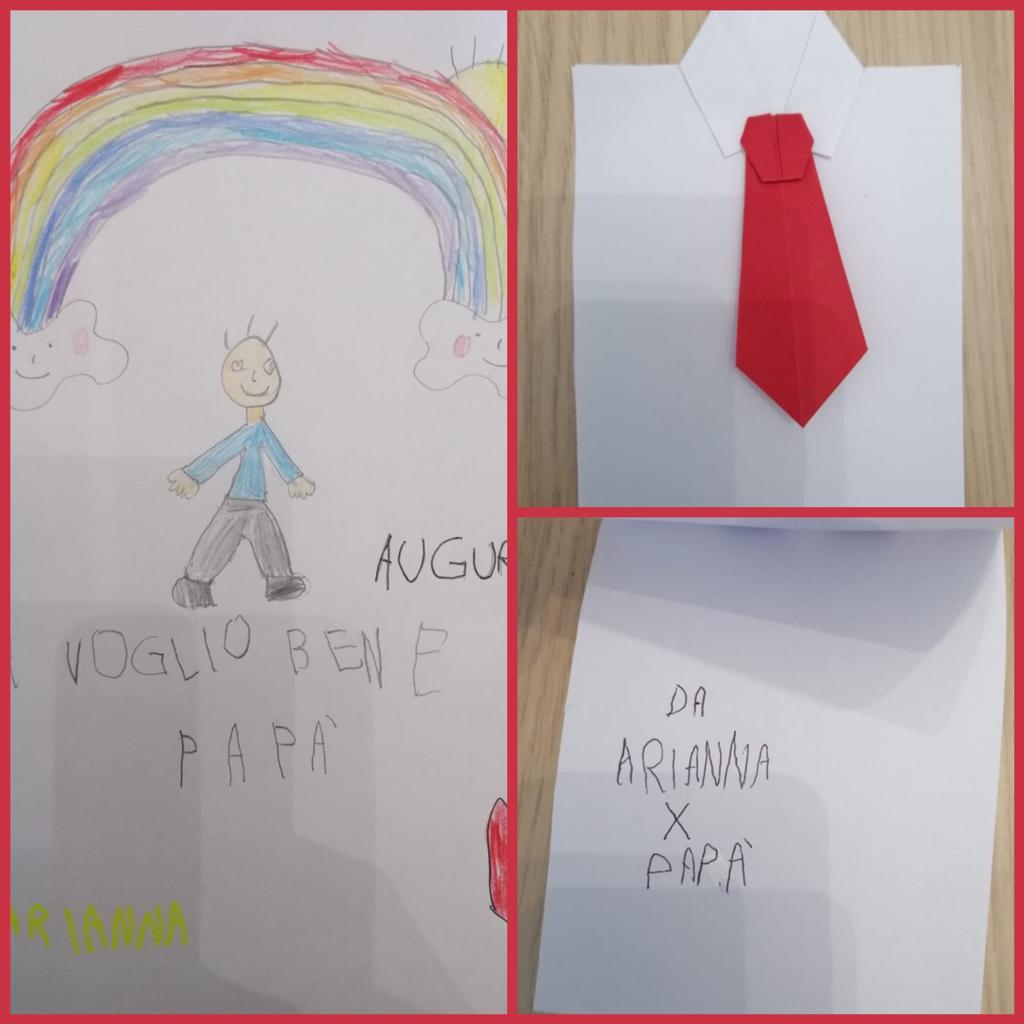 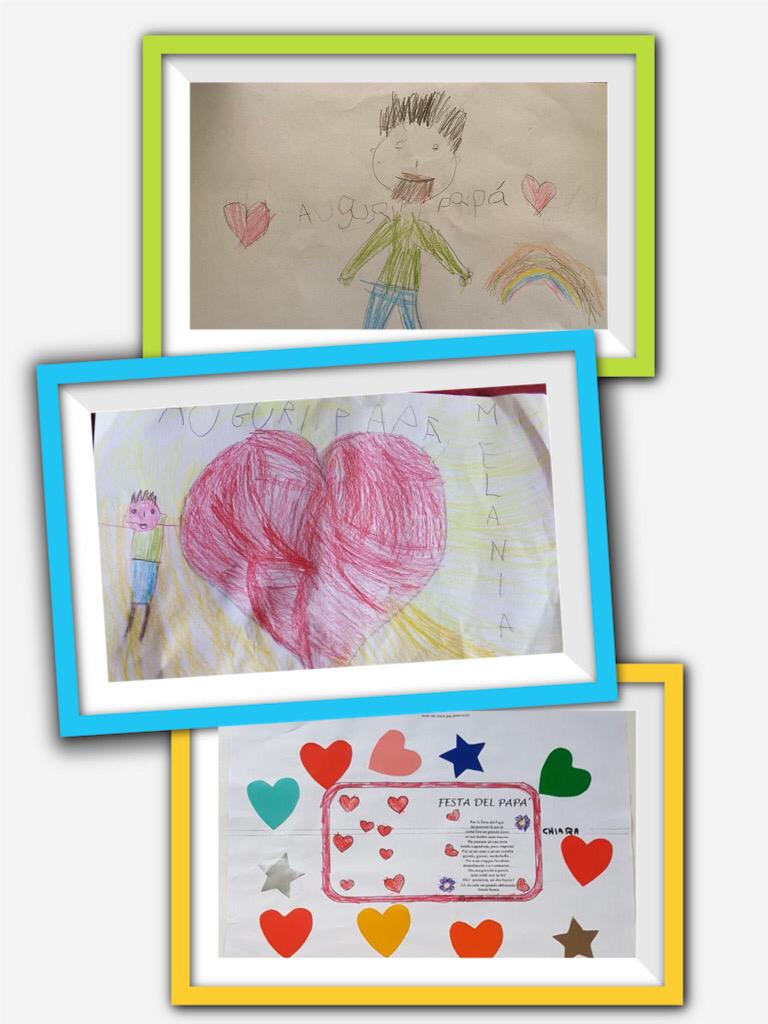 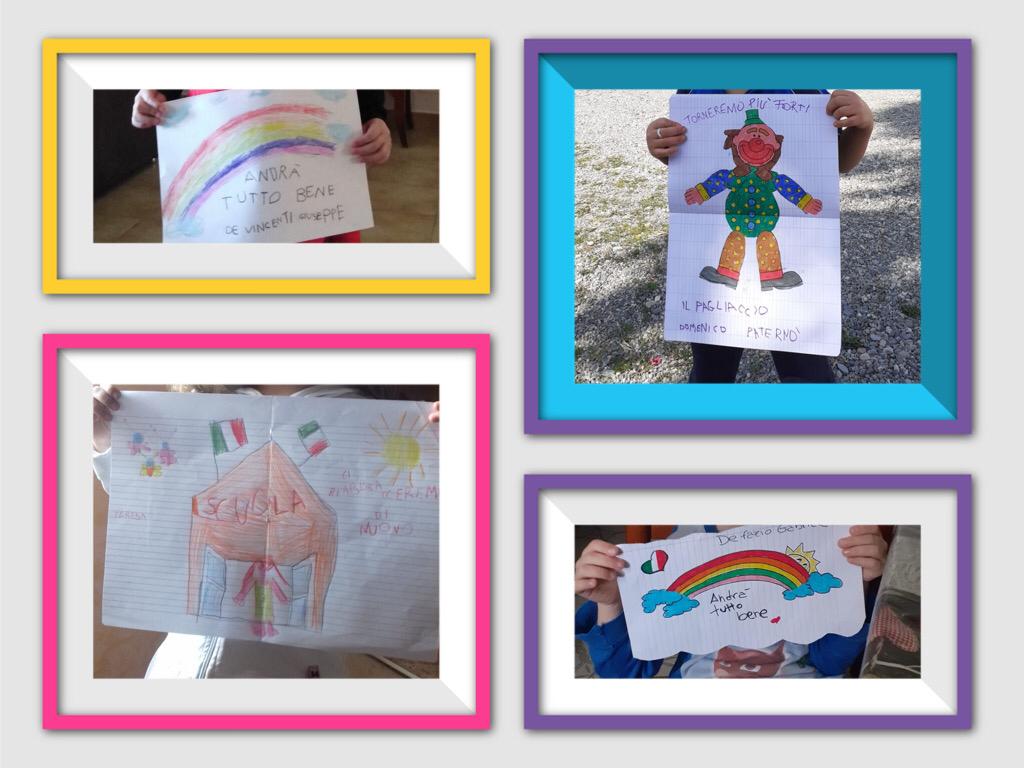 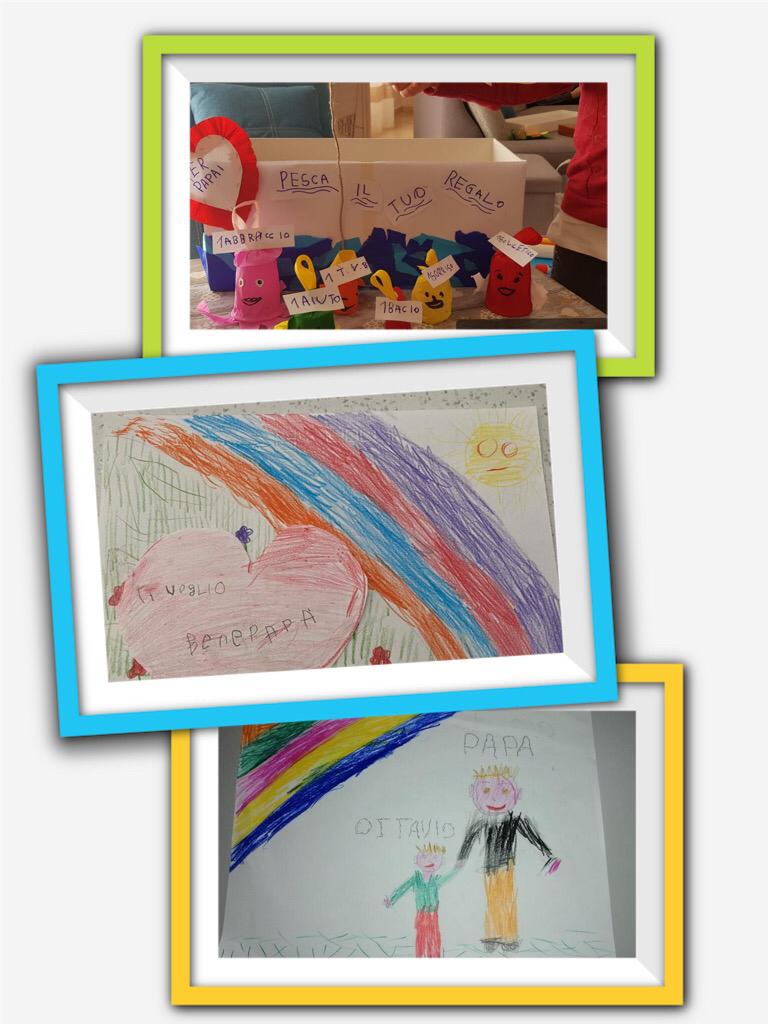 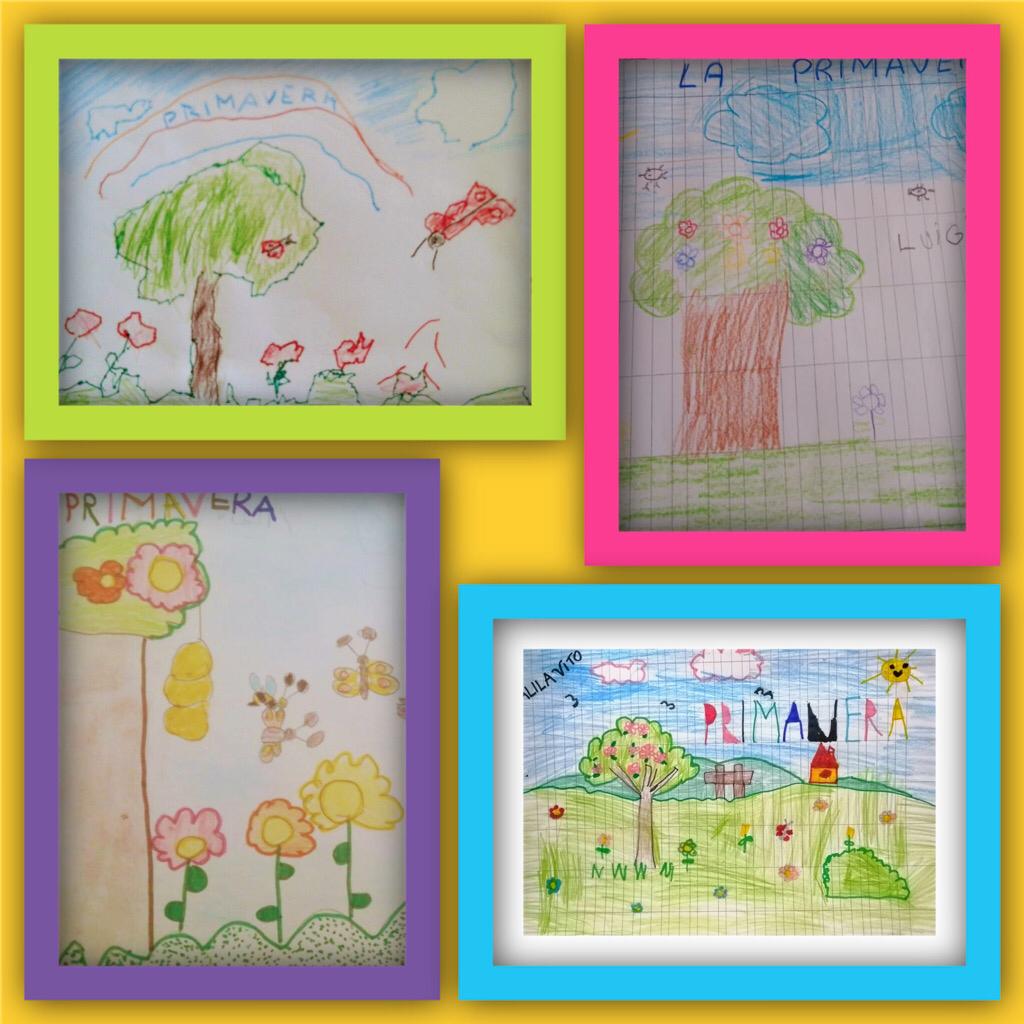 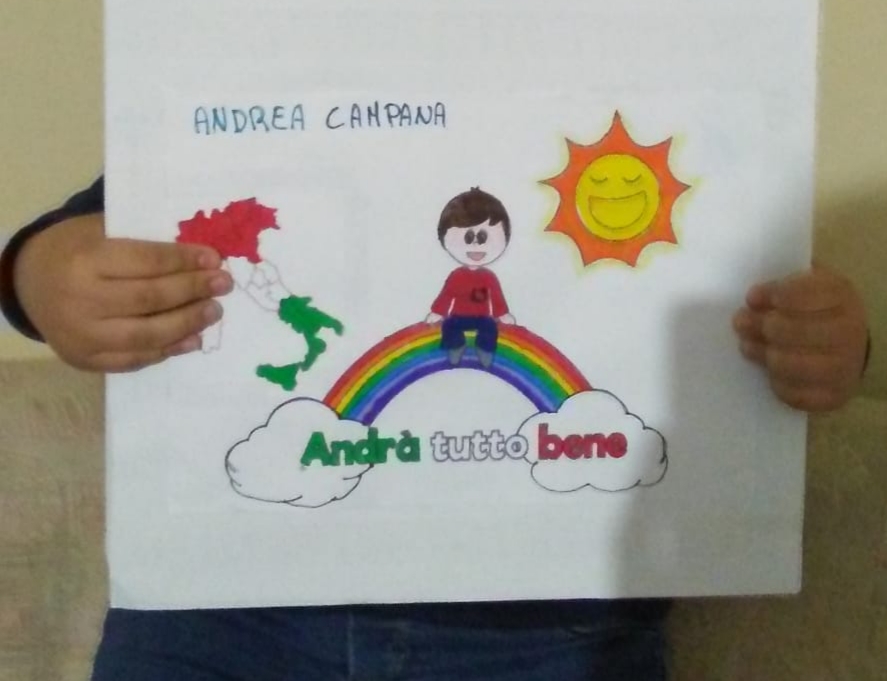 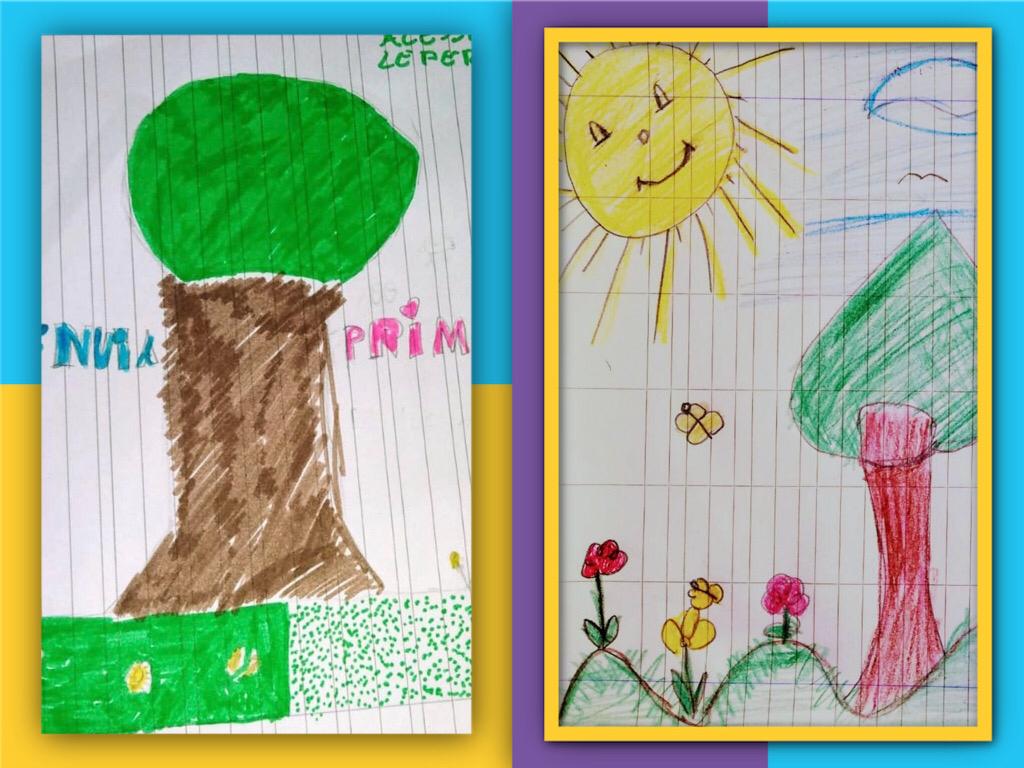